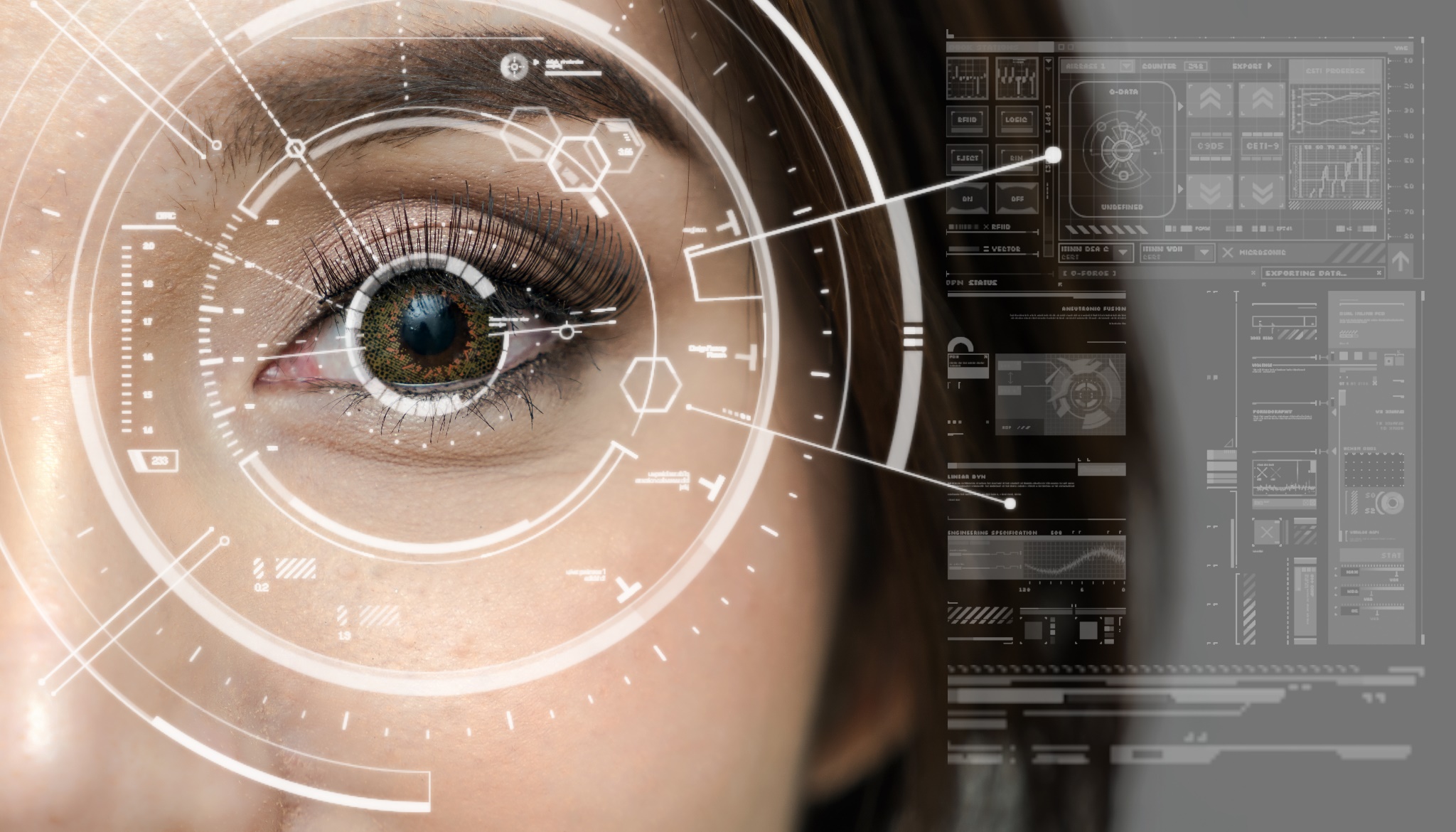 Back to the future
Wat kunnen we leren na 6 jaar collectieve bevragingen?
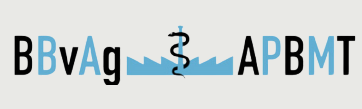 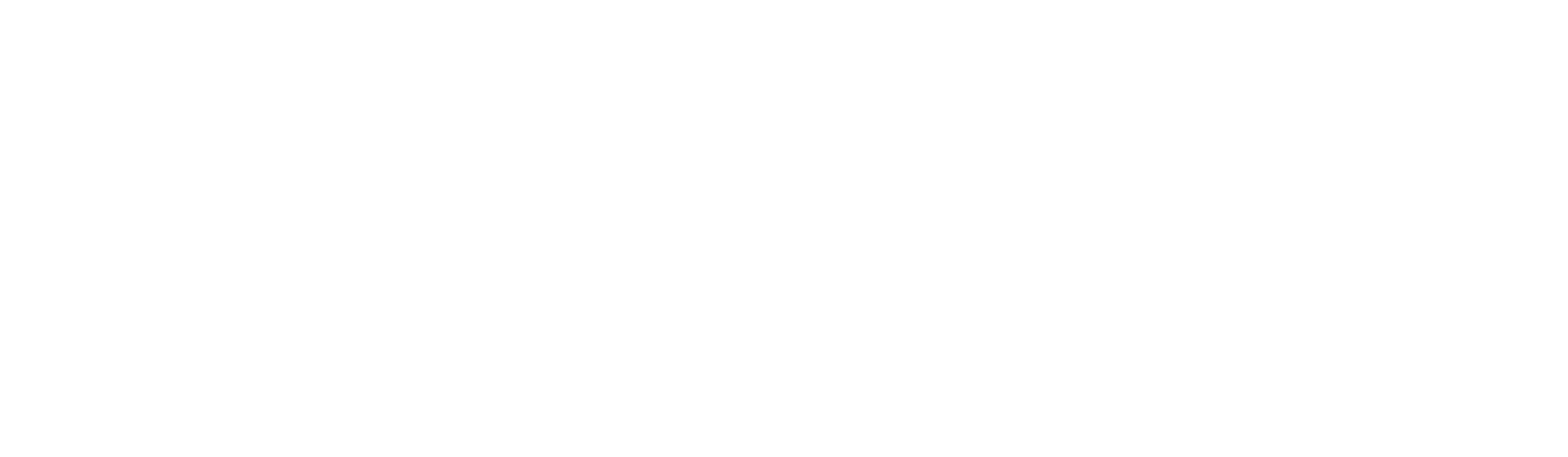 Tom Geens


Marco Vandamme
Manager research & analytics – Liantis
Preventieadviseur psychosociale aspecten 
research & analytics – Liantis
Stephan Tomlow
Disciplineverantwoordelijke ergonomie – Liantis
Ondervoorzitter VerV, beroepsvereniging voor ergonomie
stephan.tomlow@liantis.be
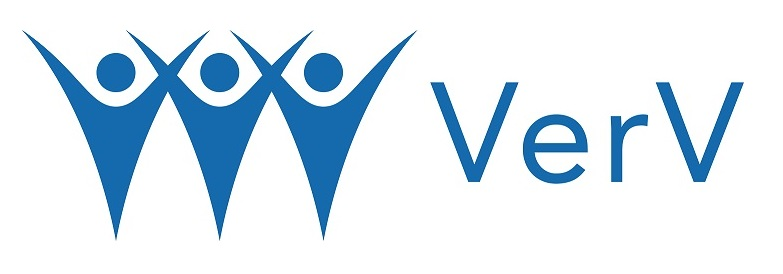 Wat moeten we dus nu doen?
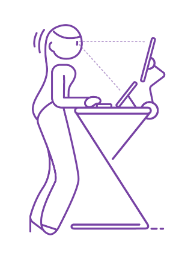 Voorafgaande opleiding en informatie
Minimumeisen beeldschermwerkpost
Minstens om de 5 jaar een risicoanalyse:
Groep werkposten
Individu
Werktijd met beeldscherm regelmatig onderbreken
Passende maatregelen nemen
Collectieve resultaten
Mogelijkheid tot consult arbeidsarts
Indien nodig aangevuld met een bevraging:
Werkomstandigheden
gezondheidsproblemen
Pauzes of andersoortige activiteiten
Wijze van gebruik beeldschermwerkpost
Veiligheid en gezondheid
Maatregelen
Materiaal/ meubilair
Zes jaar collectieve bevragingen
Belangrijke inzichten voor een effectief ergonomiebeleid
Medische aspecten (Nordic)
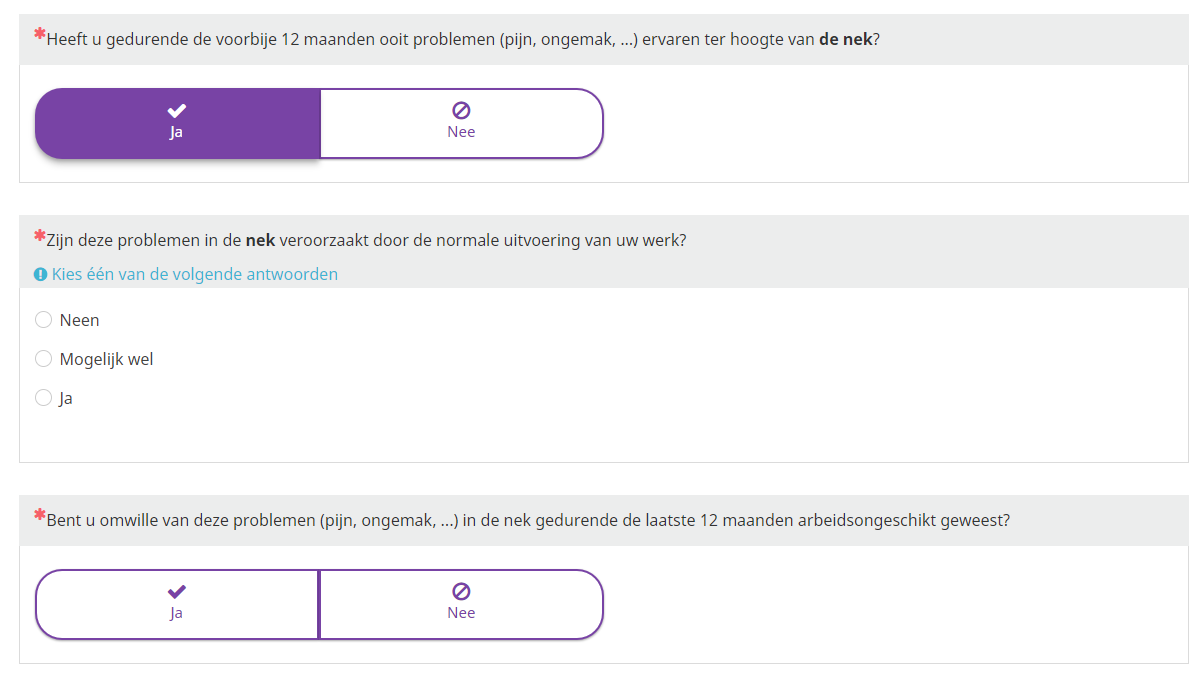 Ergonomie op kantoor
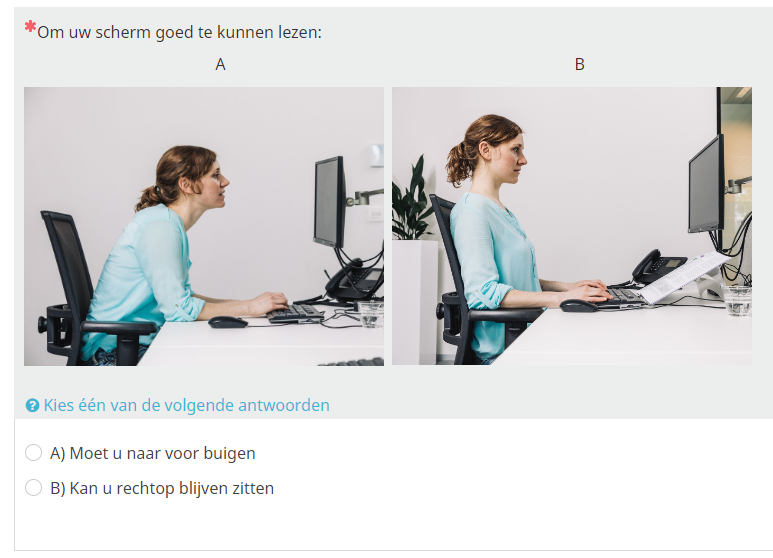 2017 – 2022: Health Screen
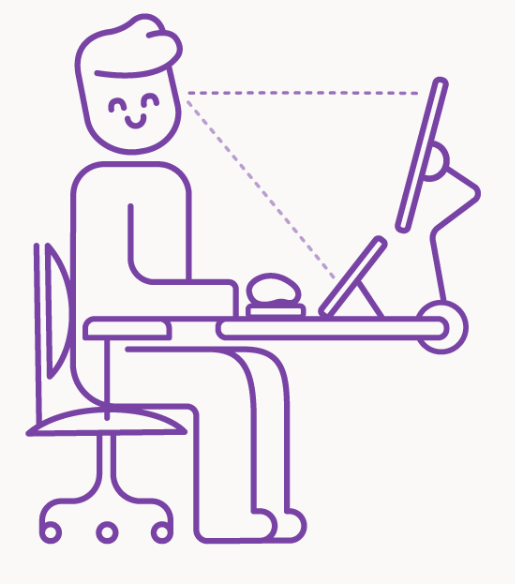 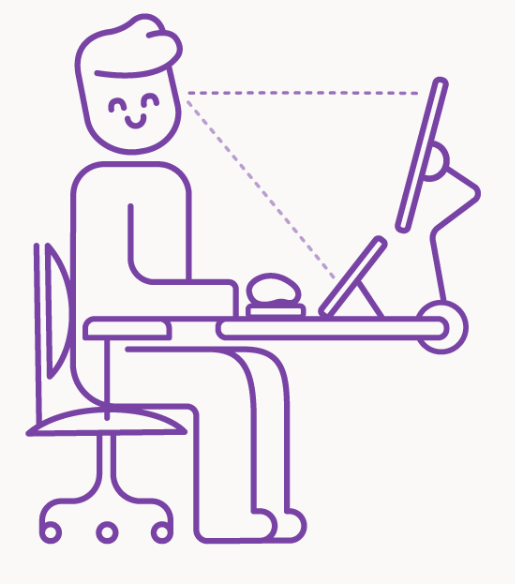 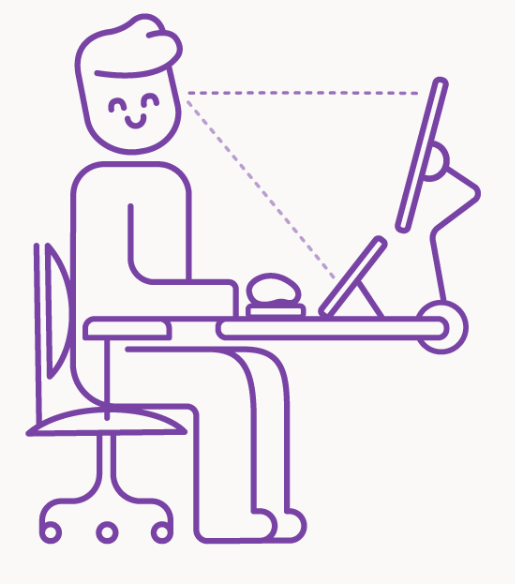 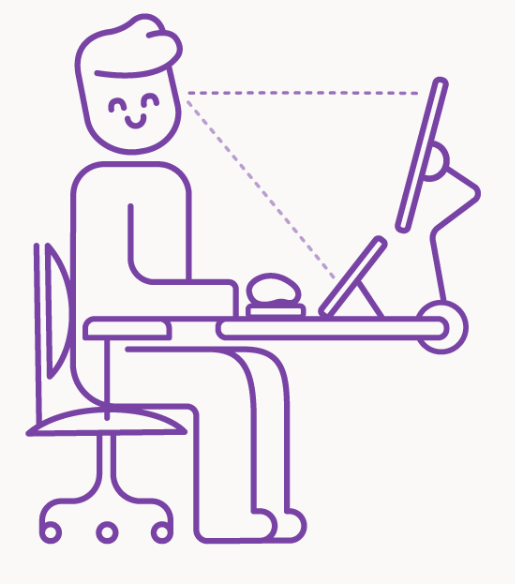 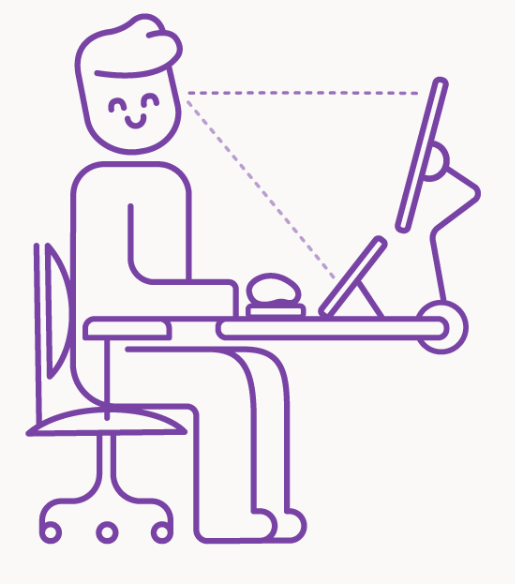 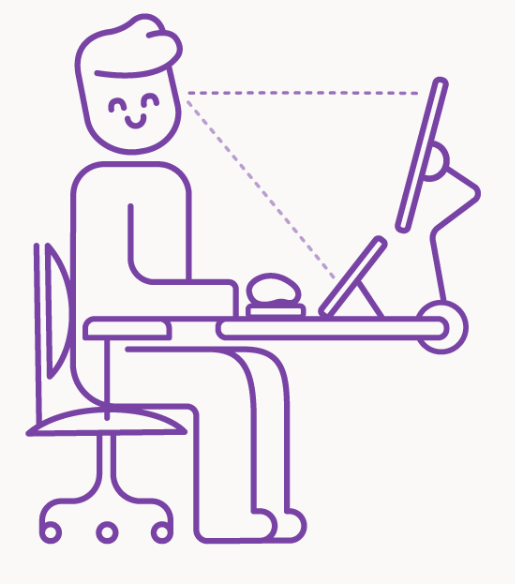 24.000
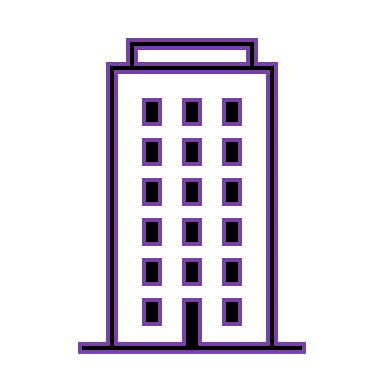 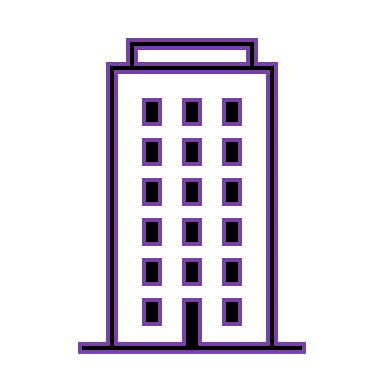 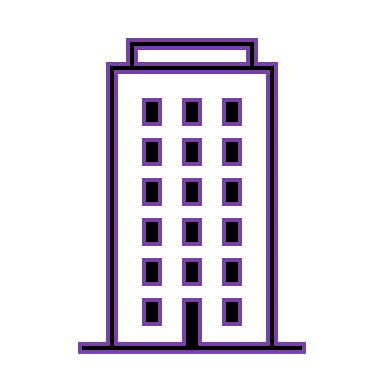 800
[Speaker Notes: +/-24000 (23797) bevraging bij 793 bedrijven 
+/-40000 aangesloten bedrijven, dus HS bij 2%
+/- 400000 werknemers. Cijfers EU OSHA: 58% doet beeldschermwerk. We hebben dan bij zo’n 10% van onze beeldschermwerkers HS gedaan…]
Medisch onderzoek (2011 – 2016) vs. Bevraging (2017 – 2022)
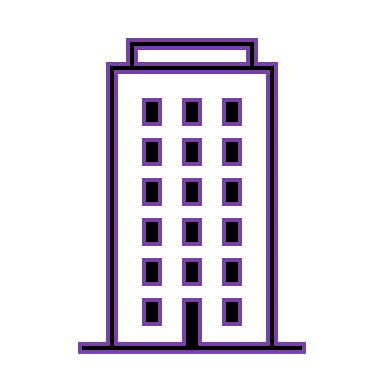 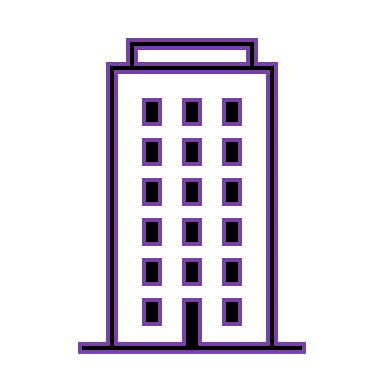 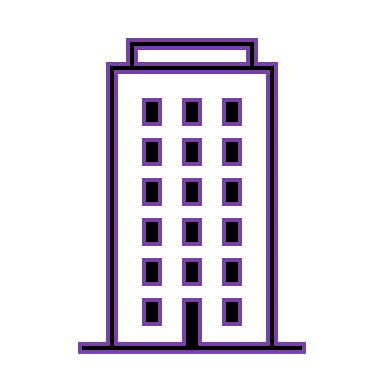 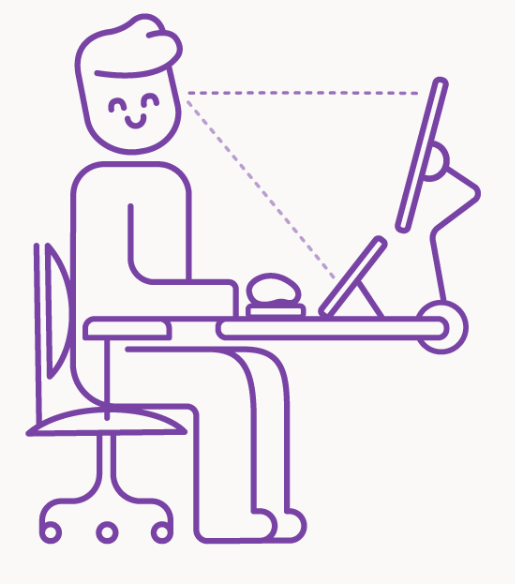 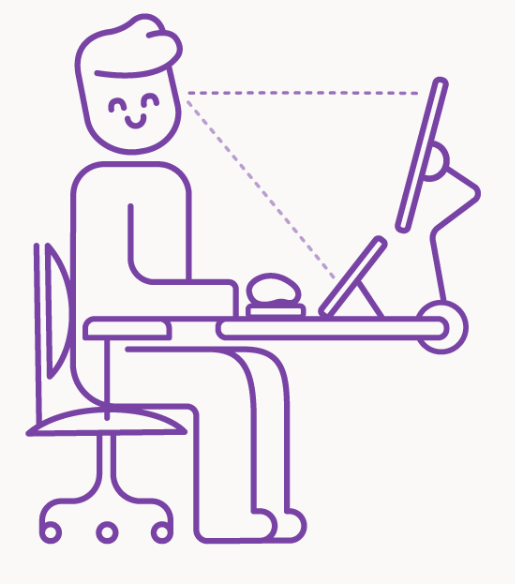 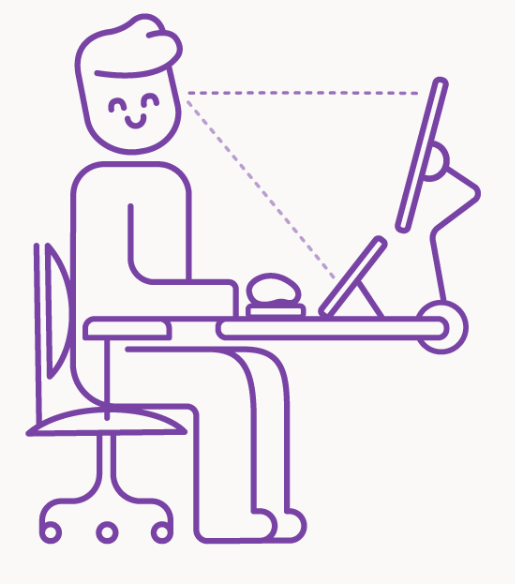 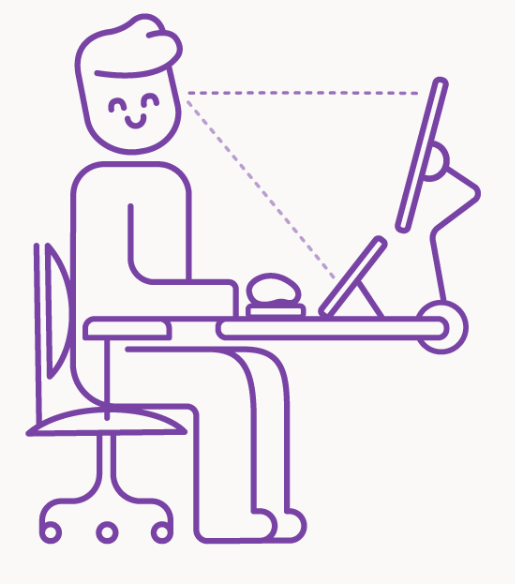 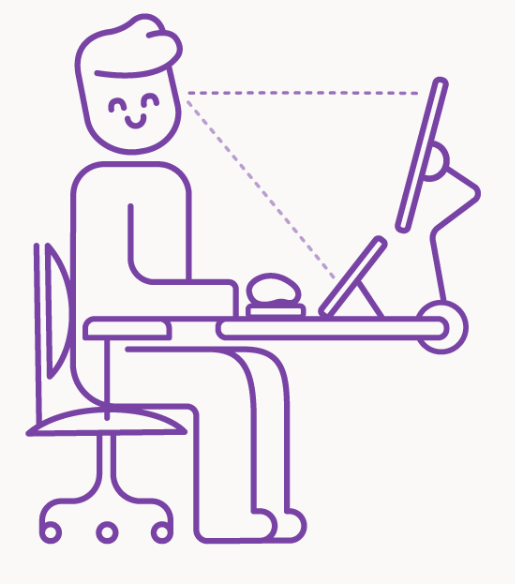 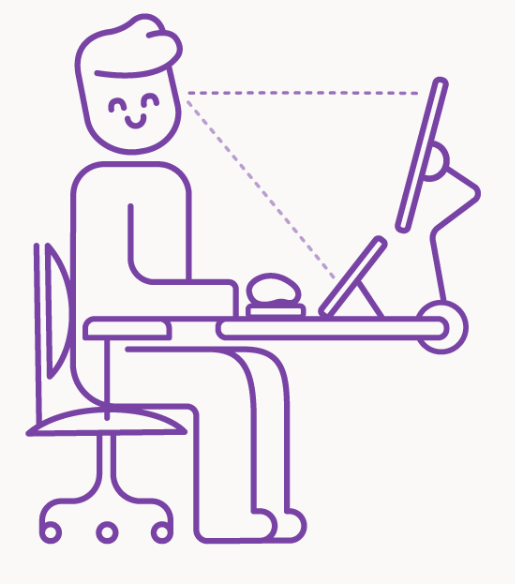 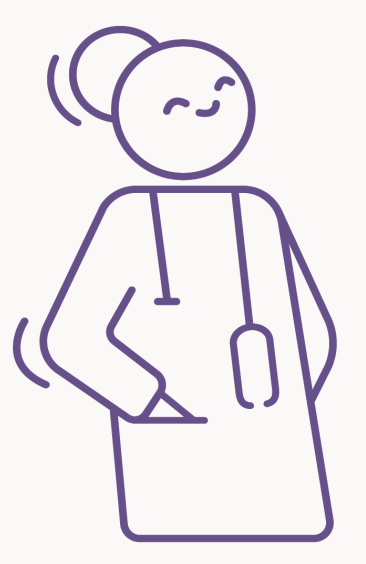 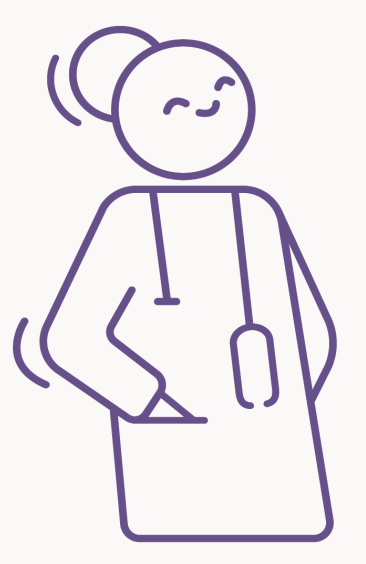 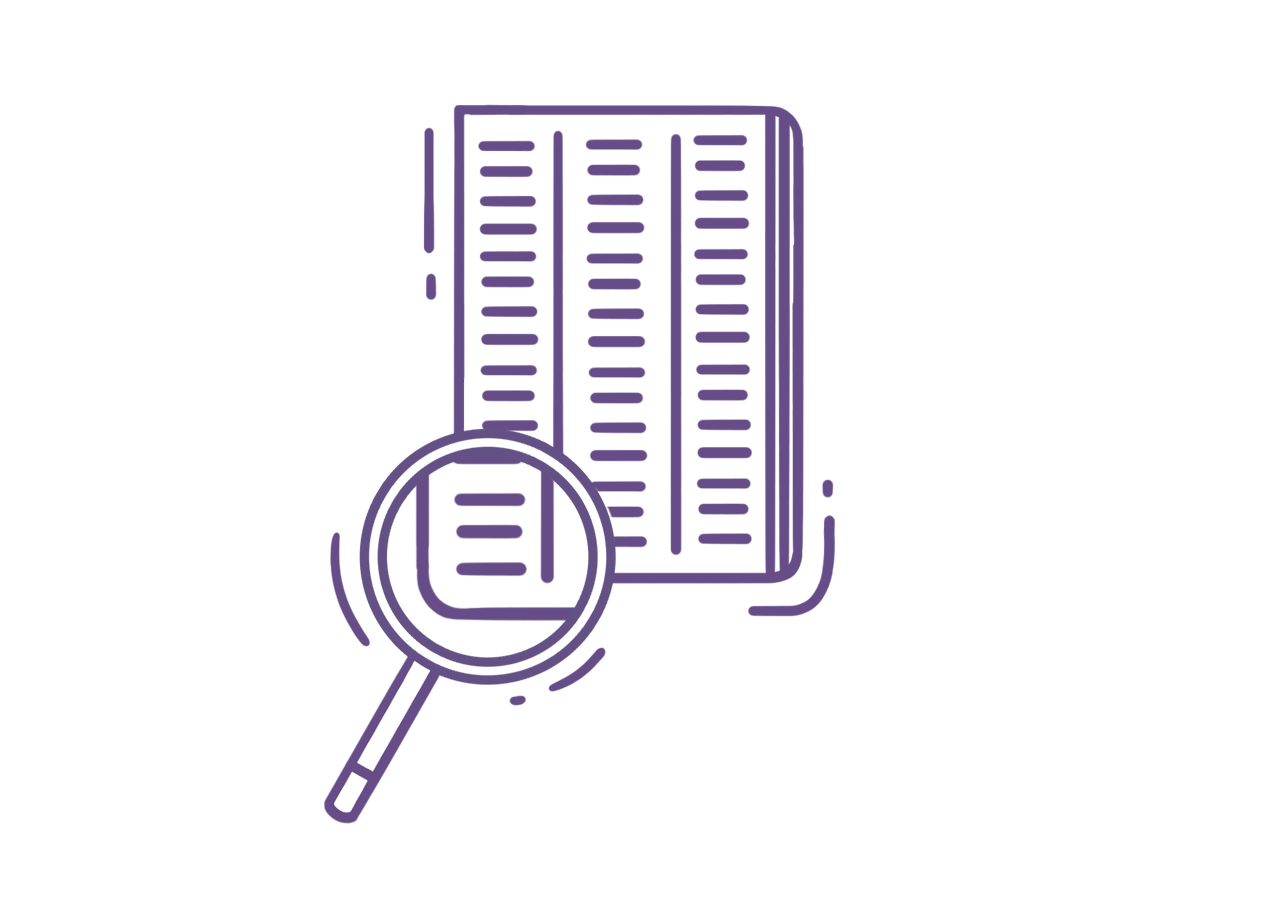 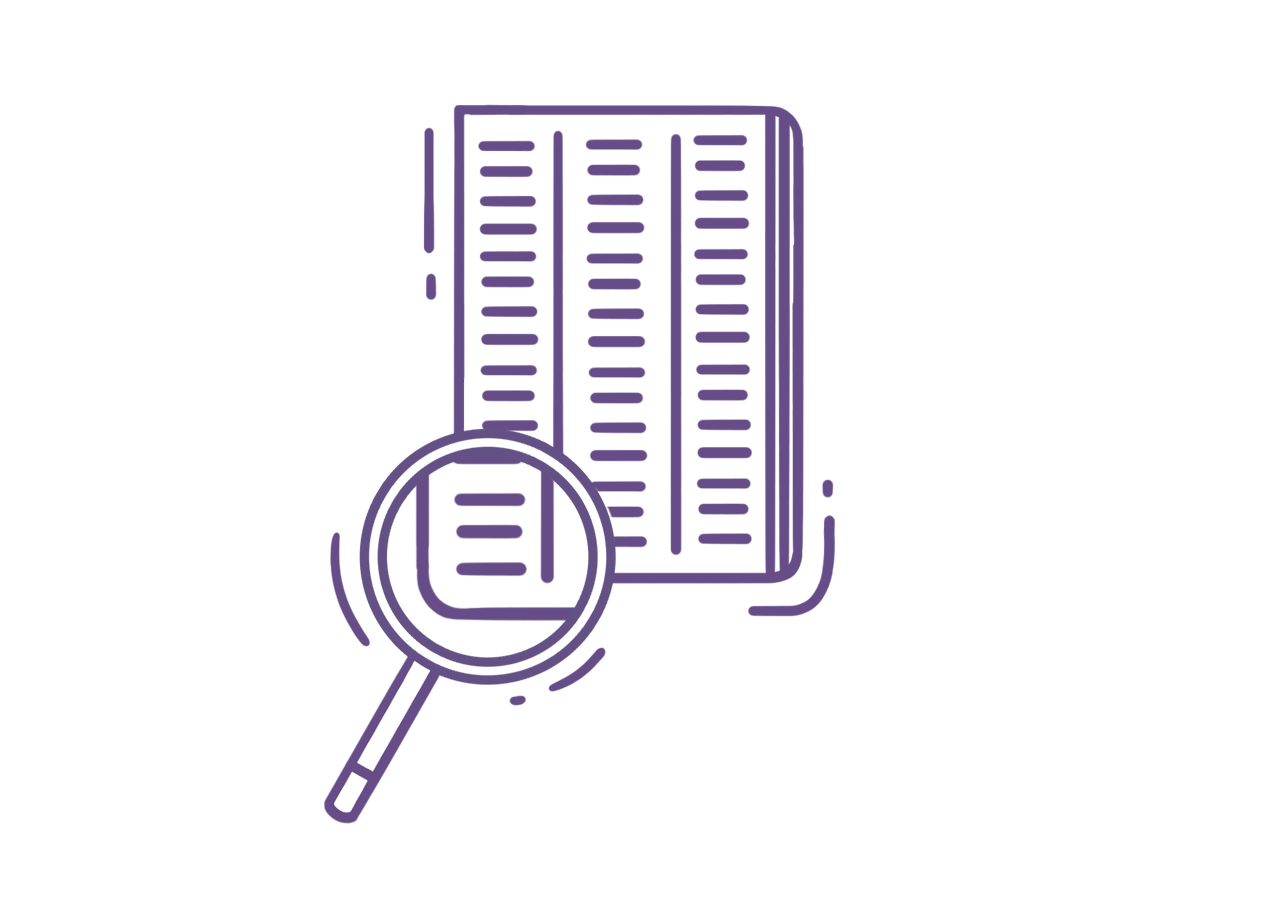 Is een verplicht medisch onderzoek ‘meer verplicht’ dan een verplichte risicoanalyse?
Terugblikken op de toekomst…
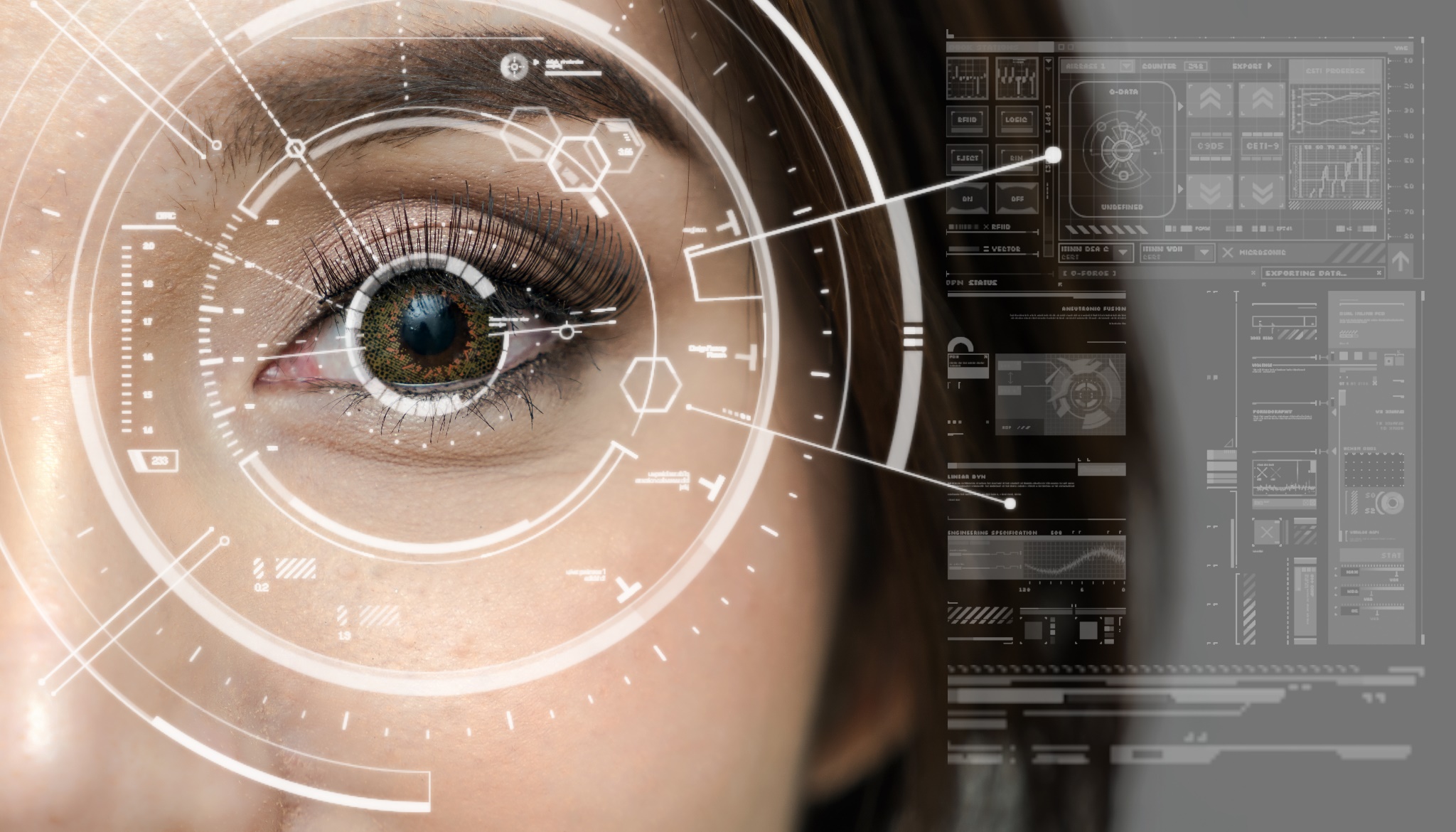 Wat weten we (1)?
Invullen bevraging
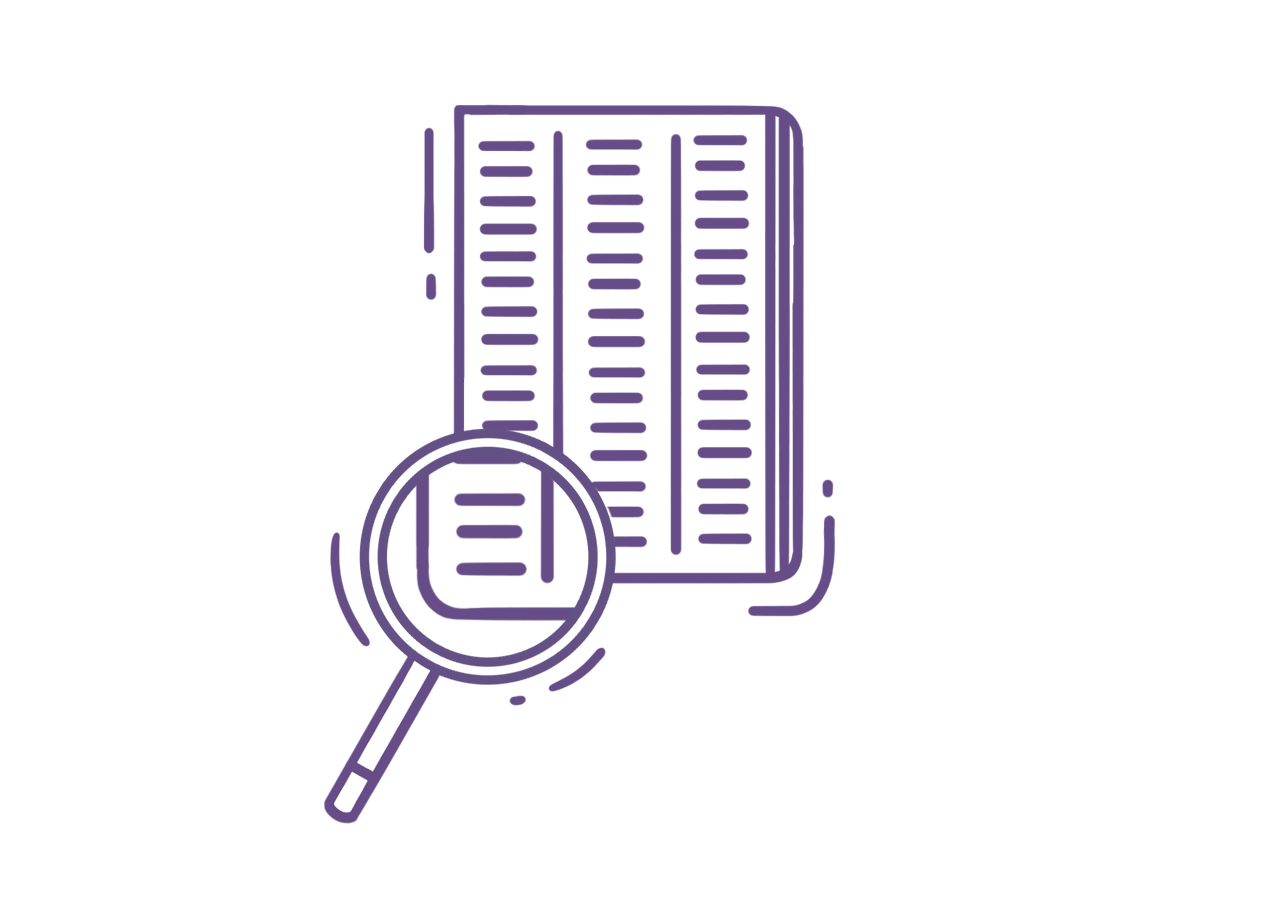 12 maanden na invullen bevraging
Over 12 maanden voor invullen bevraging
LIANTIS EDPB
LIANTIS SOCIAAL SECRETARIAAT
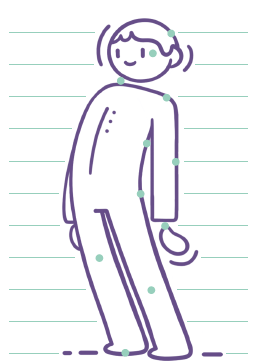 Objectieve data: 
Afwezig wegens ziekte (JA/NEE) in de 12 maanden volgend op de bevraging
Zelfrapportage: 
12 maanden
werkgerelateerd
afwezig
laatste 7 dagen
Medische hulp
Persoonlijk: 
M/V
Leeftijd
BMI
Levenstijl
Psychosociaal
Top 5 werkgerelateerde klachten
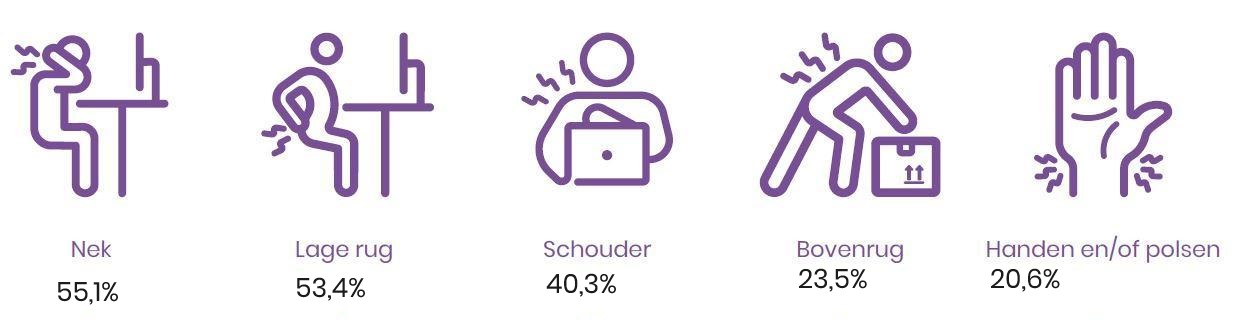 Resultaat
+8%
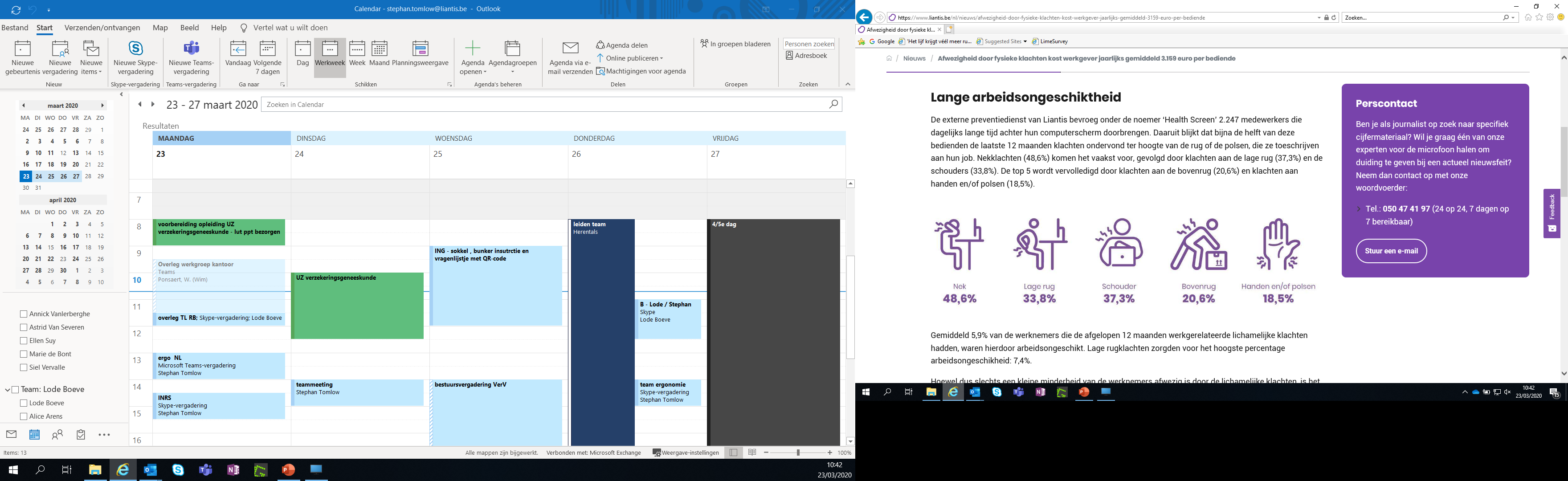 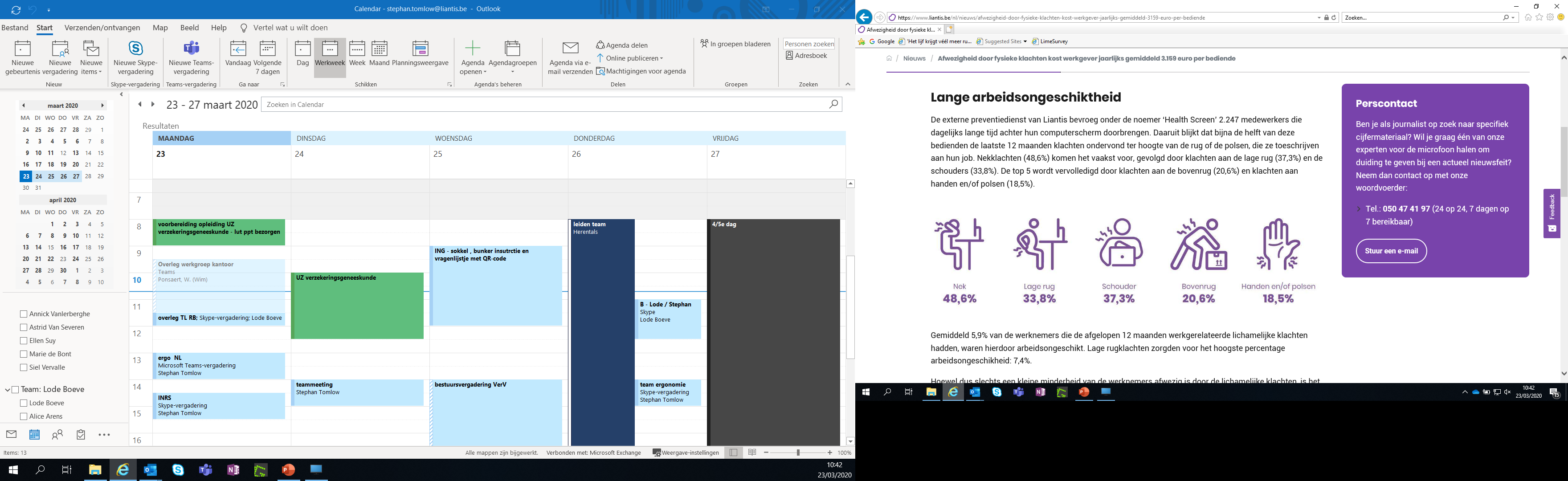 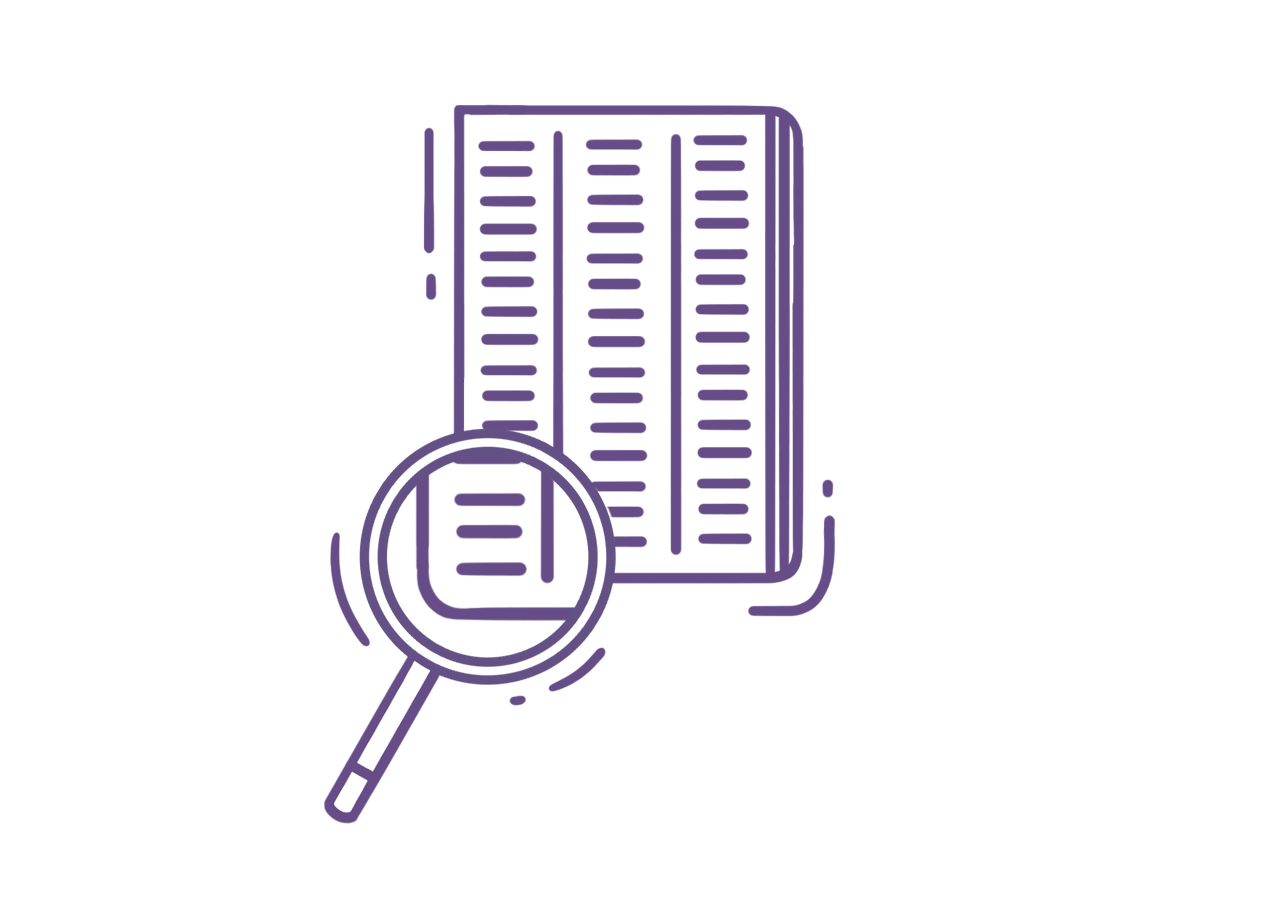 + 12 maanden
- 12 maanden
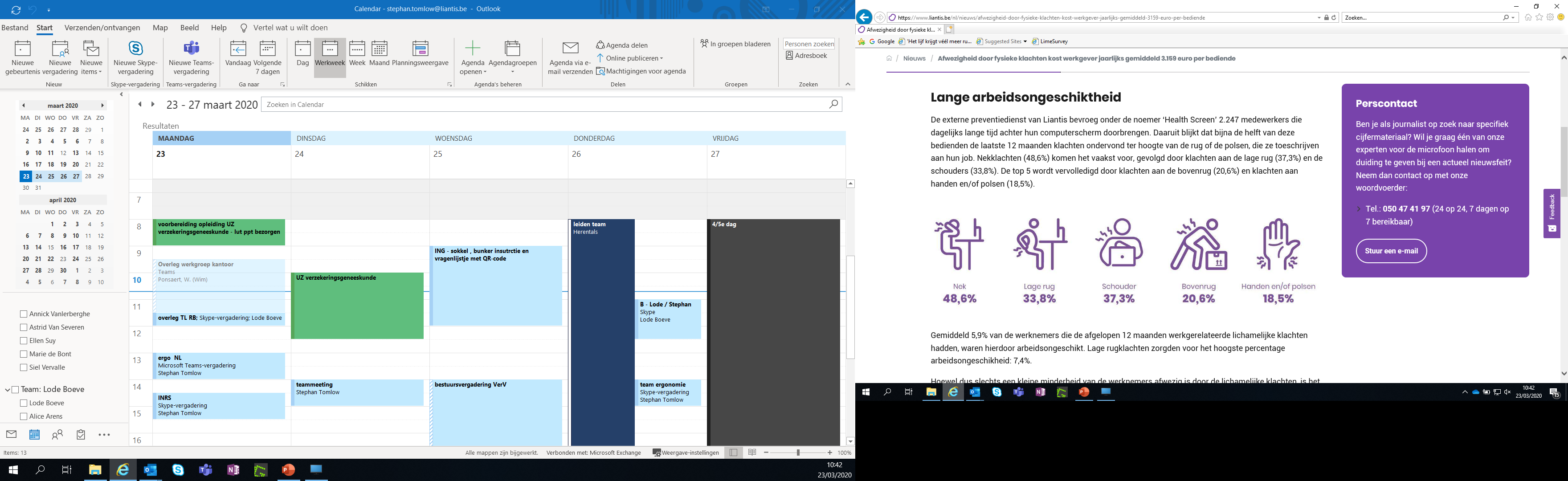 +6%
Wat weten we (2)?
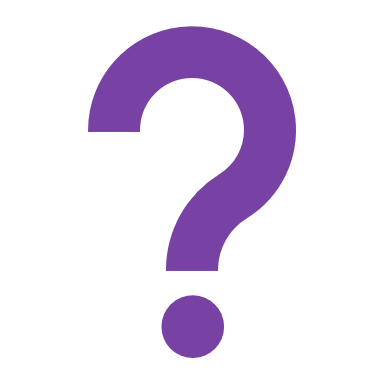 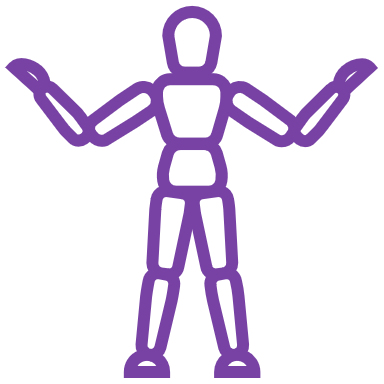 Medische klachten
Zelfrapportage: 
12 maanden
werkgerelateerd
afwezig
laatste 7 dagen
Medische hulp
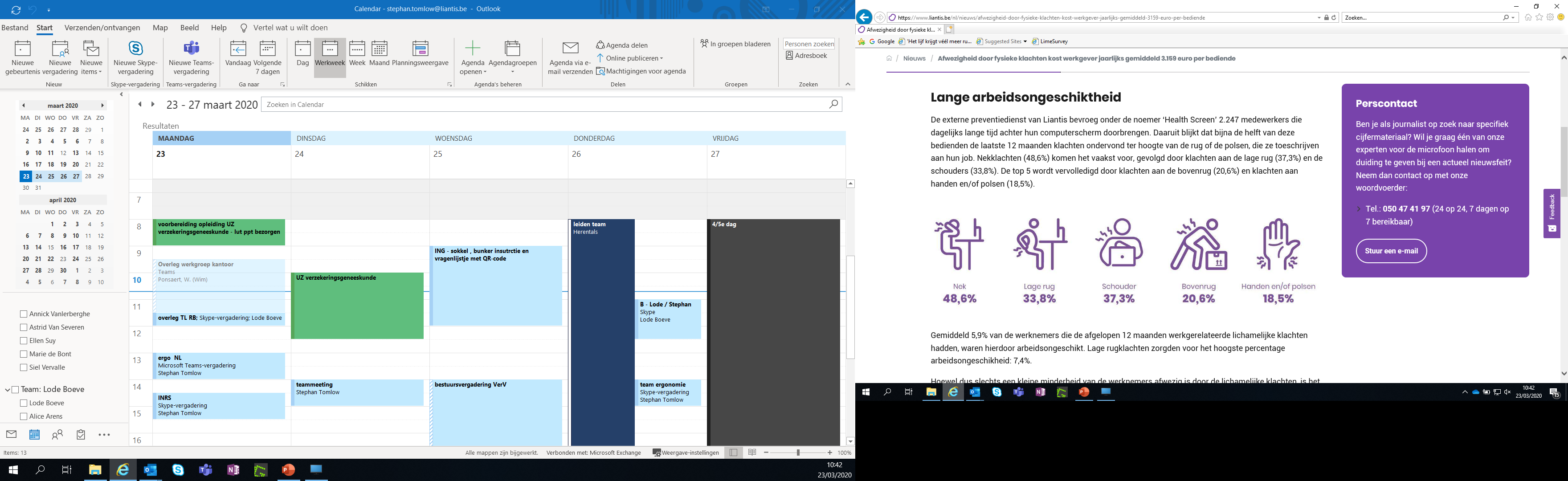 Werkplekergonomie
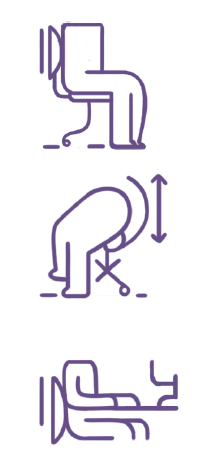 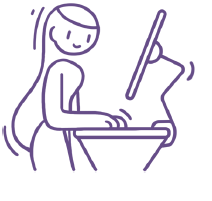 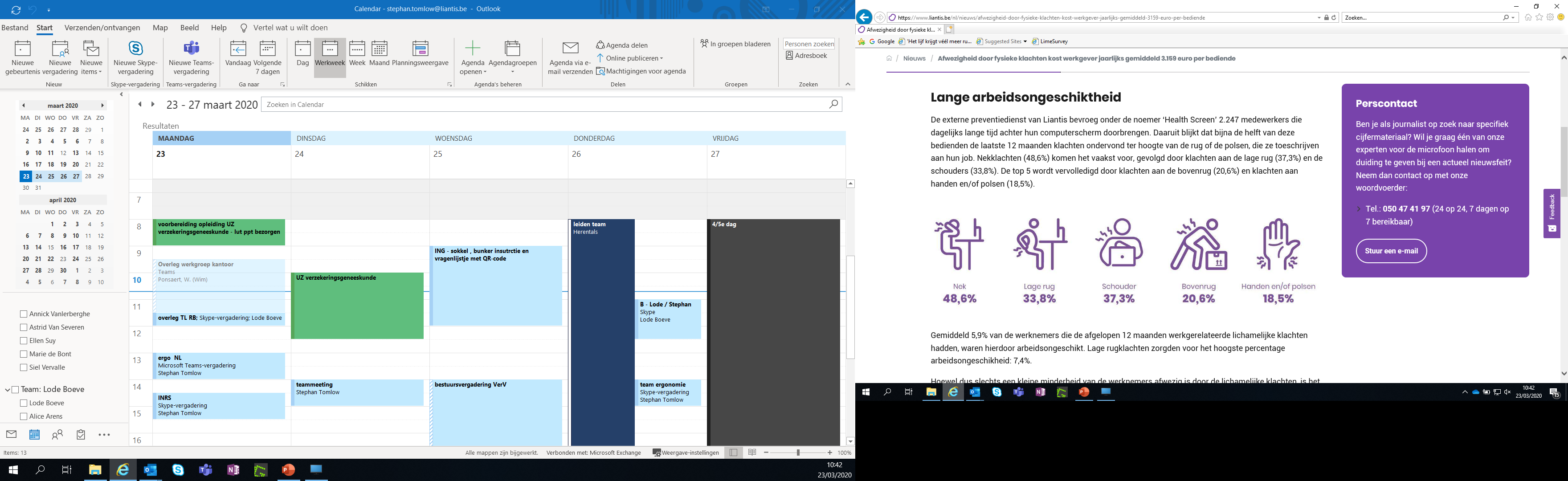 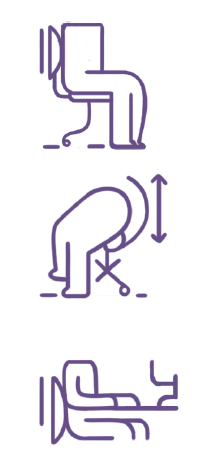 Resultaat
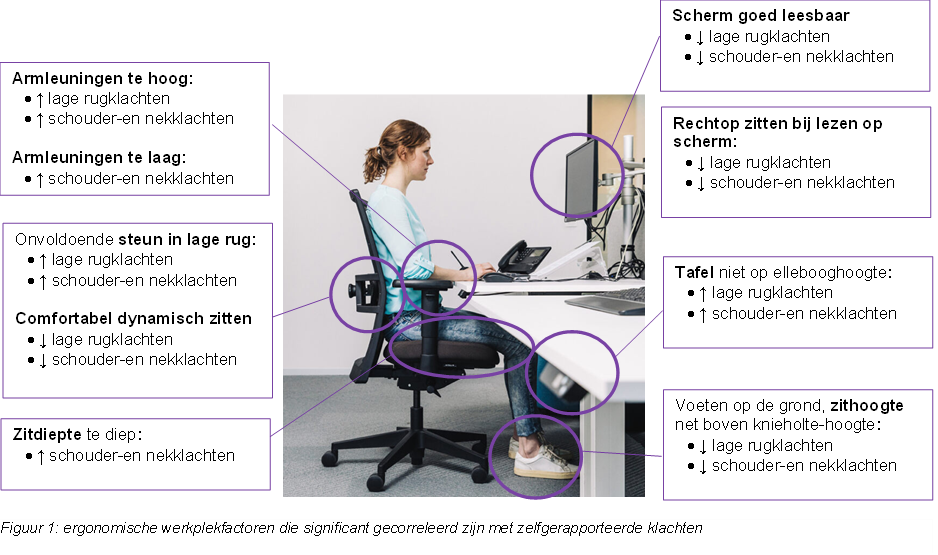 Wat weten we (3)?
Toekomstig verzuim
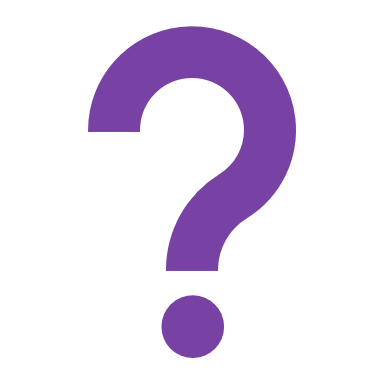 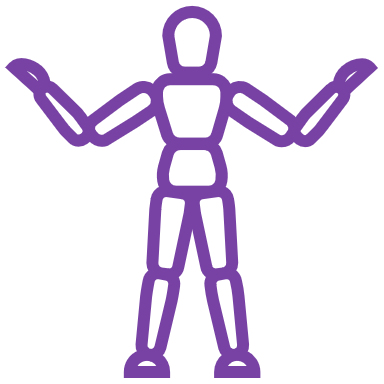 Medische klachten
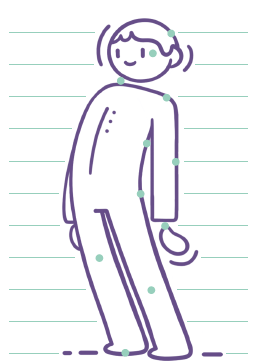 Zelfrapportage: 
12 maanden
werkgerelateerd
afwezig
laatste 7 dagen
Medische hulp
Werkplekergonomie
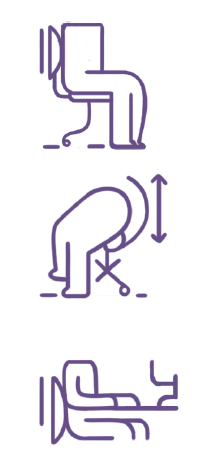 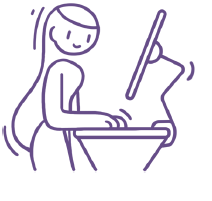 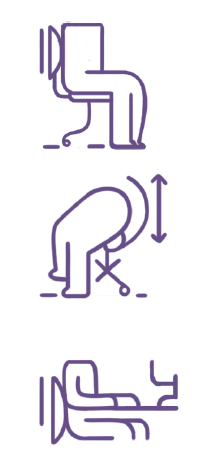 Resultaten
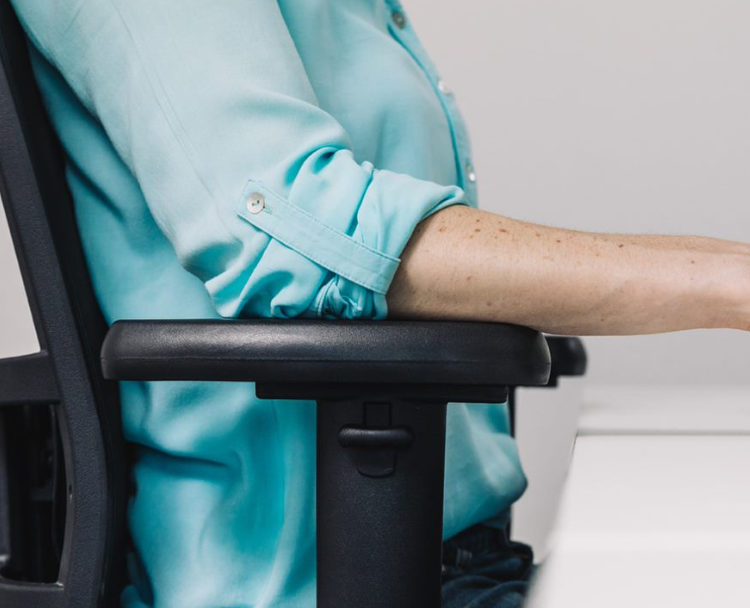 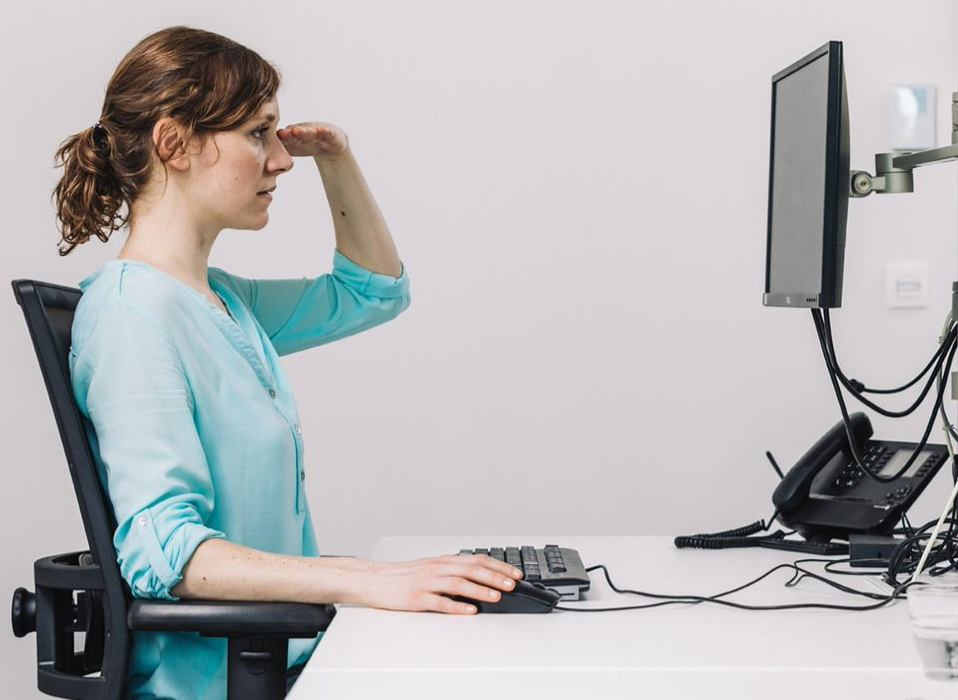 +80%
+26%
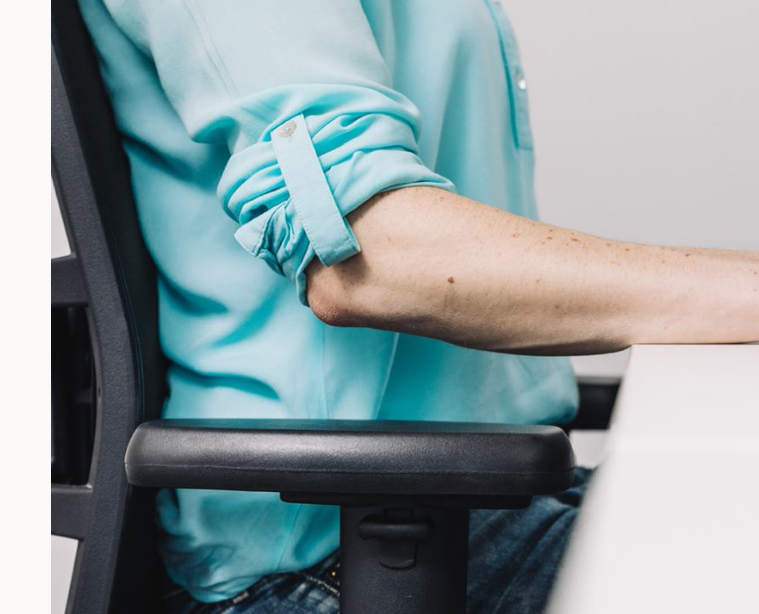 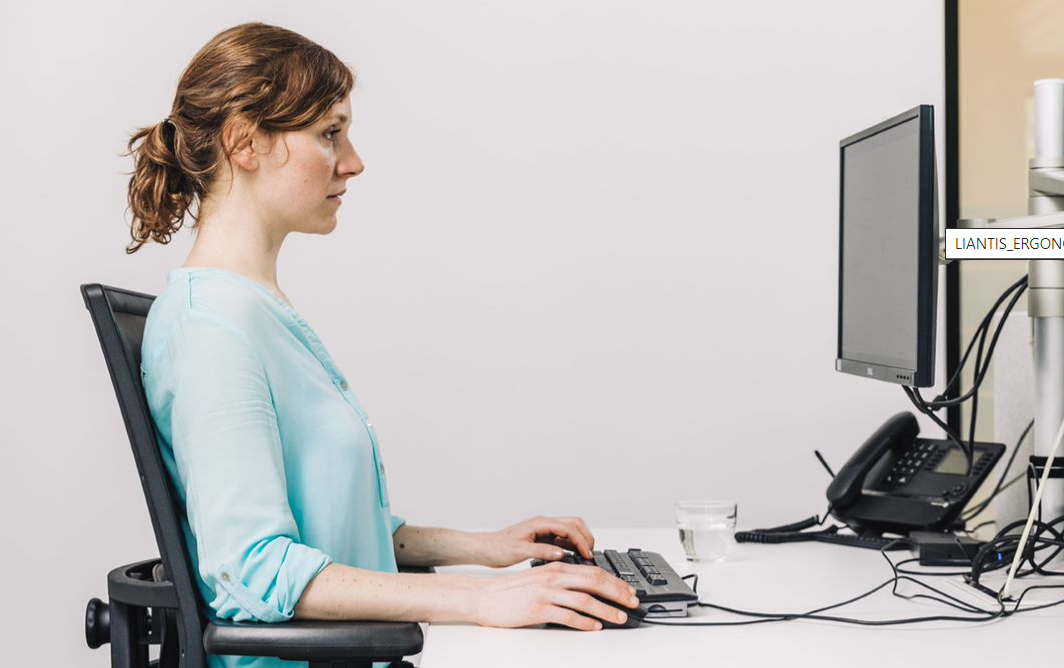 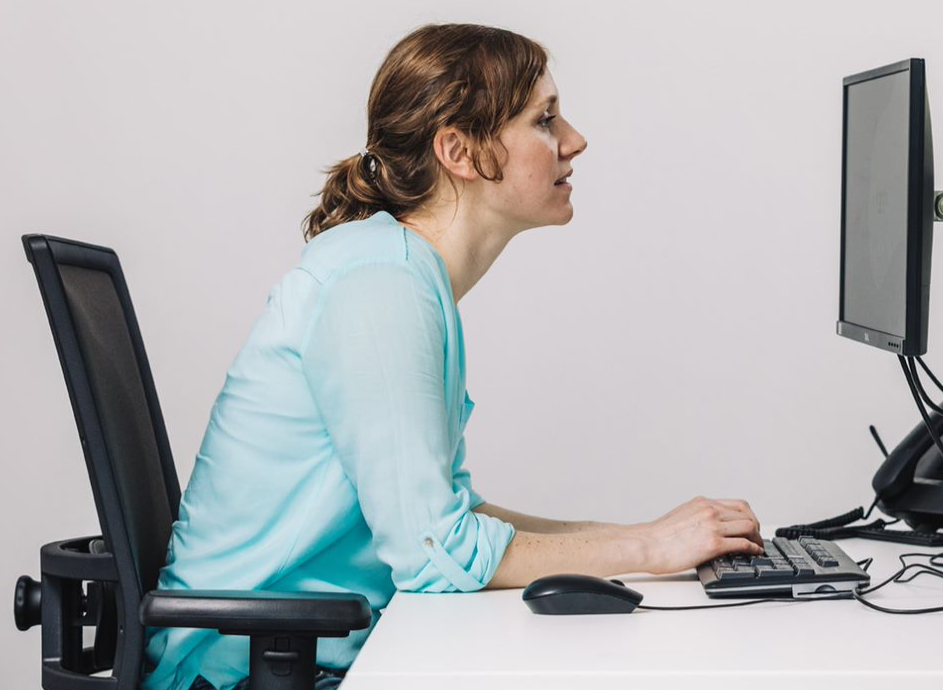 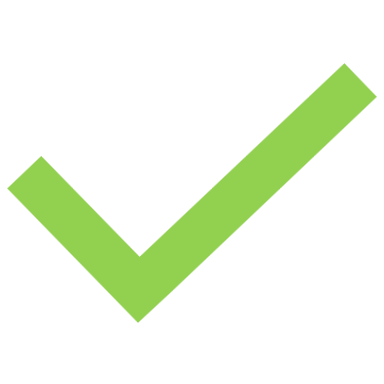 +32%
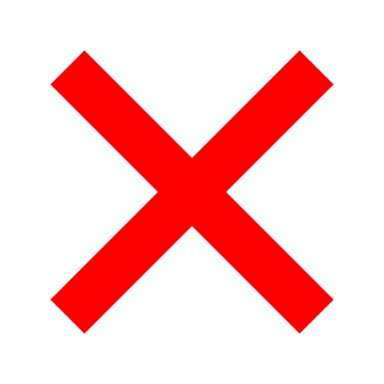 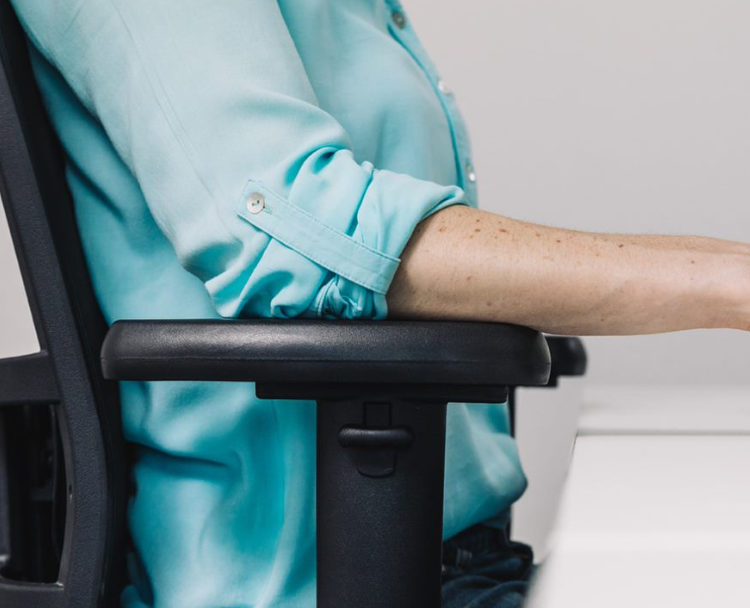 -36%
+25%
Resultaten
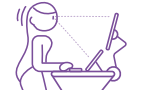 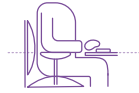 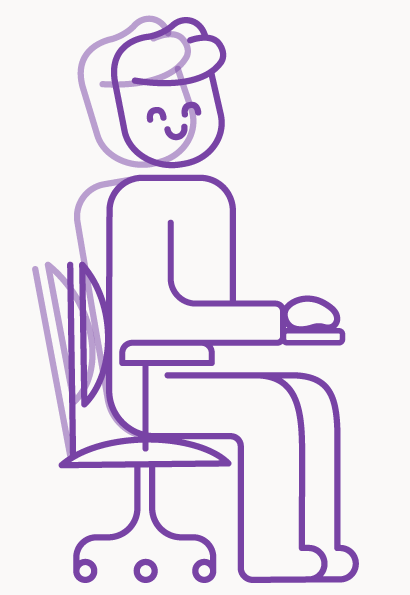 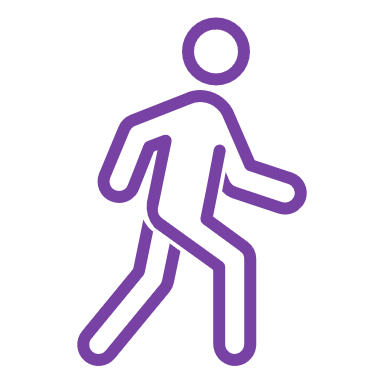 - 2 dagen verzuim
Resultaten
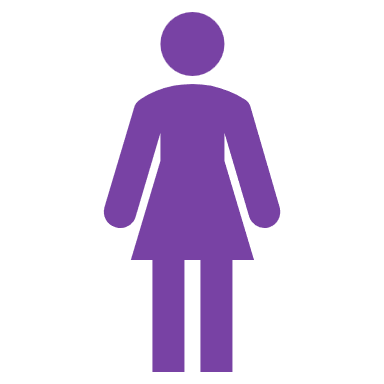 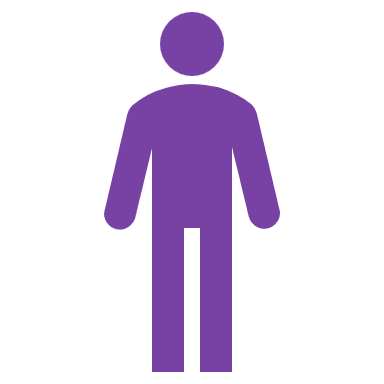 ?
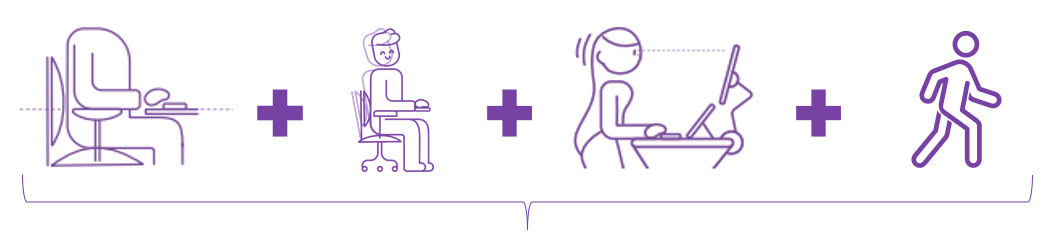 Hoe komt dat er verhoudingsgewijs meer vrouwen de “niet-ideale combo” hebben?
47%
53%
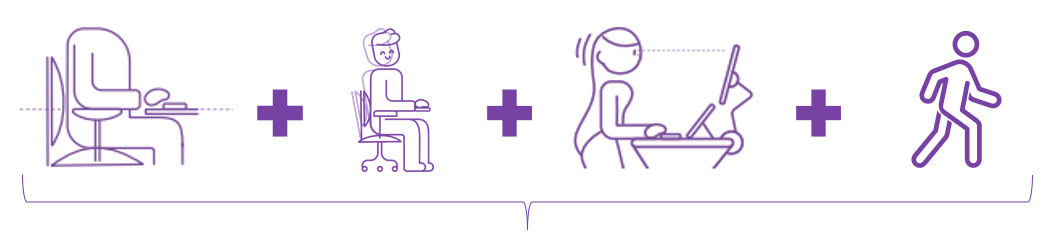 35%
65%
Besluit en aanbevelingen
Bevraging als aanvulling op de risicoanalyse is een meerwaarde
Zelfgerapporteerde klachten voorbije 12 maanden gaan niet enkel over het verleden
Zelfgerapporteerde werkplek-aspecten zijn duidelijk gerelateerd aan klachten (verleden) én toekomstig verzuim
Een ergonomische kantoorinrichting is geen nice to have:
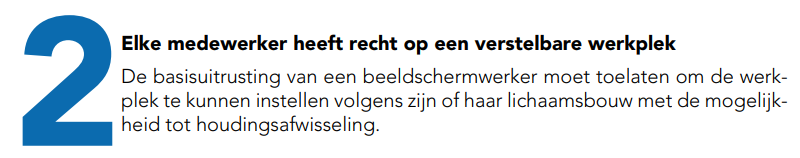 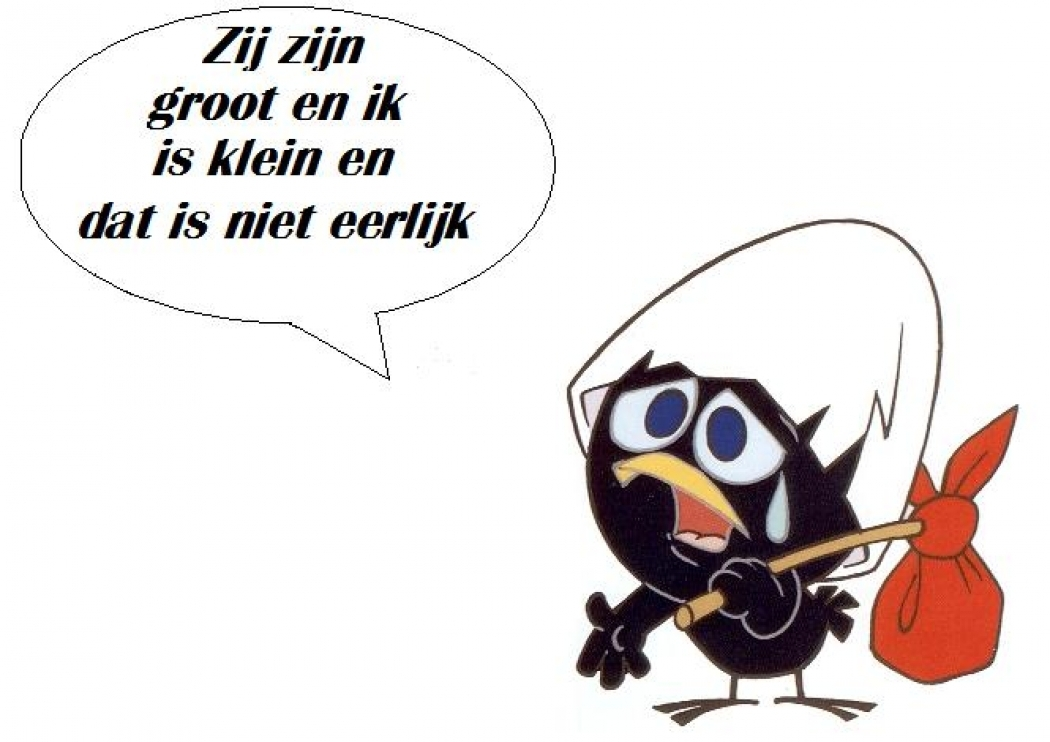 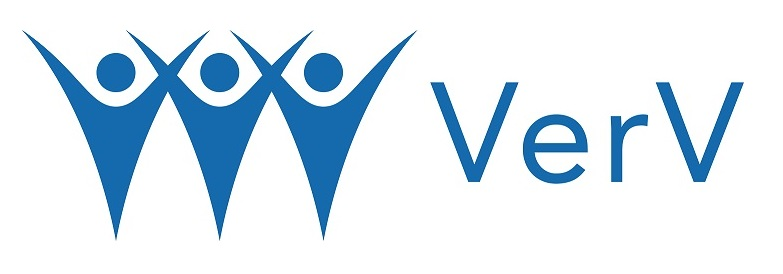 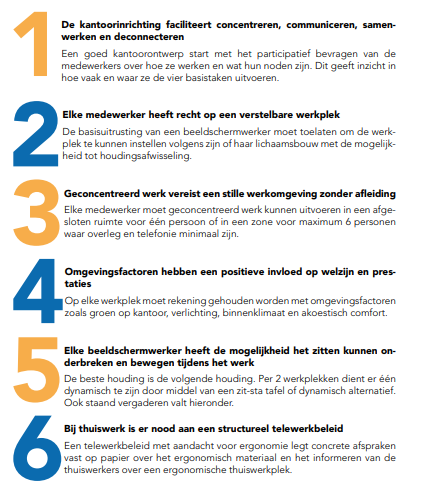 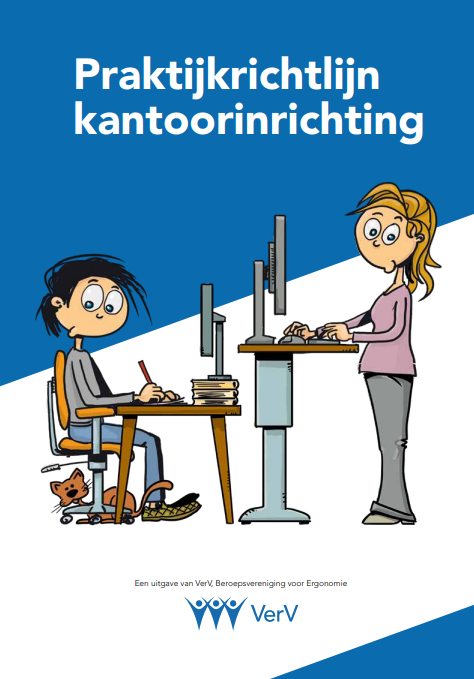